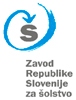 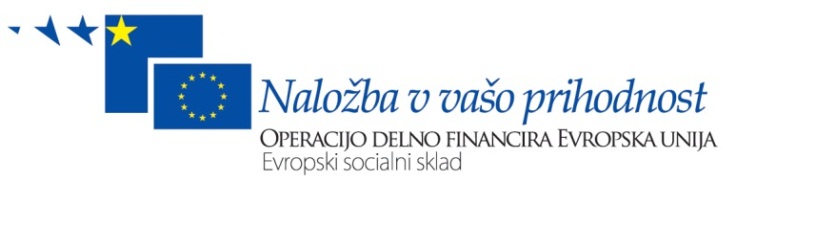 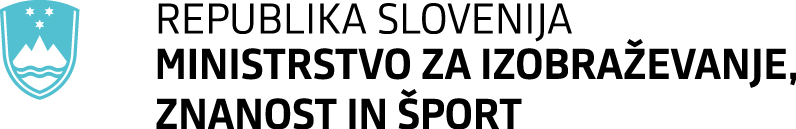 Projekt  OBOGATENO UČENJE TUJIH JEZIKOV  2013-15
Program strokovnega usposabljanja
KOLEGIALNO OPAZOVANJE TIMSKEGA POUKA
Priprava na OPAZOVANJE in ZAPISOVANJE OPAŽANJ
Srednja trgovska šola Ljubljana
Ljubljana, 26. maj 2014
Petra Založnik, petra.zaloznik@zrss.si
Adi Muminović, adi.muminovic@zrssi.si
Operacijo delno financira Evropska unija iz Evropskega socialnega sklada ter Ministrstvo za izobraževanje, znanost in šport. Operacija se izvaja v okviru Operativnega programa razvoja človeških virov v obdobju 2007-2013, razvojne prioritete: Razvoj človeških virov in vseživljenjsko učenje; prednostne usmeritve: Izboljšanje kakovosti in učinkovitosti sistemov izobraževanja in usposabljanja.
Metoda pedagoškega OPAZOVANJA[odkrito opazovanje v naravnem okolju brez udeležbe opazovalcev v dogajanju/procesu]
(+) Prednosti: 
(v)pogled v [učni] proces, zlasti v njegove specifičnosti [Vidimo več kot opazujemo!];
učinkovita dopolnitev drugih oblik pridobivanja informacij/znanja, tj. teoretičnega učenja in zgolj lastnega preskušanja v praksi 

(-) Slabosti:
kompleksnost kategorizacije opazovanih vedenj/ravnanj, 
težave pri interpretiranju opazovanega vedenja/ravnanja, 
prisotnost opazovalcev ima (določen) vpliv na vedenje opazovancev.
Namen:

Neposredno pridobivanje (in zato praviloma oz. predvidoma bolj) točnih informacij o tem, kako nekaj deluje, predvsem proces.
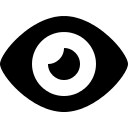 Uravnovešanje in uravnotežanje ZAZNAV IN PRESOJ …
Zaznava/Percepcija 
je proces organiziranja in interpretiranja (ter presojanja oz.  vrednotenja) občutkov/podatkov, ki jih pridobimo s čutili (tj. z opazovanjem).
Dejavniki, ki vplivajo na zaznavo:
značilnosti/lastnosti opazovalca, 
značilnosti/lastnosti opazovanca, 
značilnosti/lastnosti konteksta/situacije.
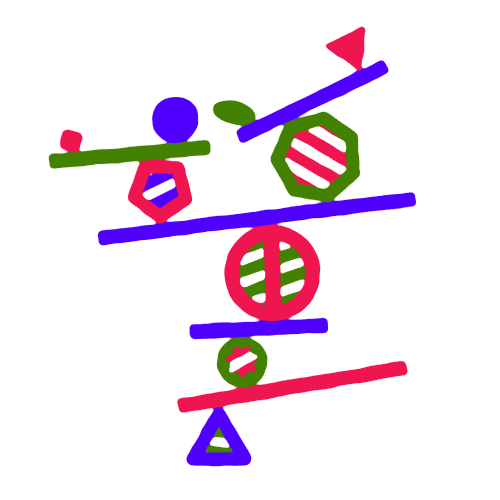 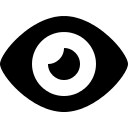 Značilnosti OPAZOVALCA:

Predhodno (ne)poznavanje opazovane osebe
Prepričanja, stališča, vrednote
Razpoloženje
Interesi, motivi, pričakovanja
Kognitivna struktura …
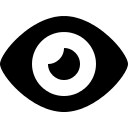 Značilnosti OPAZOVANCA:

Fizične/Telesne značilnosti
Verbalna komunikacija
Neverbalna komunikacija
 ….
Značilnosti SITUACIJE:

Kontekst in vrsta interakcije
Okolje
 …
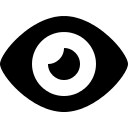 ZNAČILNOSTI pedagoškega OPAZOVANJA POUKA
PODROČJA/VIDIKI OPAZOVANJA:
Splošni vidik
Didaktični vidiki
ZAPISOVANJE OPAŽANJ:
Odprto/Prosto ali besedno zapisovanje
Zaprto/Polodprto zapisovanje (izbira odgovora oz. dopolnjevanje): t.i. ček liste, ocenjevalne lestvice
PROTOKOLI/OBRAZCI OPAZOVANJA: so po ustreznih metodoloških kriterijih oblikovan inštrument, ki omogoča pisno beleženje nekega pojava ali vidika učnega procesa, ki smo ga izbrali za vsebino empiričnega proučevanja (opazovanja).
Pedagoško OPAZOVANJE POUKA na Srednji trgovski šoli Ljubljana
Tokratno žarišče kolegialnega opazovanja timskega pouka je razvijanje strokovne pismenosti v TJ, osredinjeno na jezik stroke pri timskem pouku angleščine in strokovnega predmeta, ki ga izvajata domači/slovenski učitelj ELK in TU (domači govorec ANG, ki je hkrati tudi predmetni strokovnjak )
Usmeritveno opazovalno (tj. raziskovalno) vprašanje je torej: Kako [s katerimi dejavnostmi in interakcijami učiteljev, pod katerimi izvedbenimi in/oz. organizacijskimi pogoji, v katerih okoliščinah …] timsko poučevanje zveča kakovost razvijanja strokovne pismenosti v TJ [TP kot metoda/tehnika za RSP]?
Povzetek analize opazovalnih protokolov: UGOTOVLJENE SLABOSTI:
Evalviranje, tj. ocenjevanje kakovosti učne ure (izvedbe ali celo le zasnove/pristopa) namesto opazovanja dejavnosti/vedenj/ravnanj timskih učiteljev z namenom „kolegalnega učenja“ (peer learning).
Osredotočanje na vsebino učne ure namesto na TP.
Osredotočanje na dijake in ne na učitelja.
Analitično opazovanje učne ure, tj. zapisovanje dejavnosti učiteljev brez povezovanja s TP.
Brez ugotovitev (komentarjev) o dodani vrednosti TP.

Neustrezno oz. napačno razumevanje navodil ali celo samega koncepta kolegialnega opazovanja [lahko tudi zaradi neustrezne/prekratke, premalo kvalitetne priprave na opazovanje].
Iztočnice za OPAZOVANJE
Svoja opažanja zapisujte v luči  vprašanj
Kaj ste se naučili?
Kaj od tega, kar ste videli, bi lahko prenesli v svoje delo?
Kaj od tega, kar ste videli, bi lahko prenesli v svoje delo, a pred tem ustrezno prilagodili (in kako)?
Česa ne morete oz. ne bi mogli prenesti v svoje delo in zakaj?